স্বাগতম
শিক্ষক পরিচিতি
নামঃ মোসাঃ পারভীন কোরাইশী
সহকারী শিক্ষক 
তারুরা সরকারী প্রাথমিক বিদ্যালয়
শ্রেনীঃ দ্বিতীয়
বিষয়ঃ বাংলা
পাঠঃ দাদির হাতে মজার পিঠা
পাঠাংশঃ বাংলাদেশে শীতকালে ...... মজাই আলাদা!
শিখন ফল
- বাক্য ও  শব্দে ব্যবহৃত বাংলা যুক্তবর্ণের ধ্বনি শুনে মনে রাখতে পারবে
বাক্য ও  শব্দে ব্যবহৃত বাংলা যুক্তবর্ণ স্পষ্ট ও শুদ্ধভাবে বলতে পারবে
যুক্তব্যঞ্জন পড়তে পারবে
প্রশ্ন
তোমরা কে কে পিঠা খেতে পছন্দ কর ?
তোমরা কোন কোন পিঠার নাম বলতে পারো?
কখন পিঠা বানাতে দেখেছো ?
উপকরণ
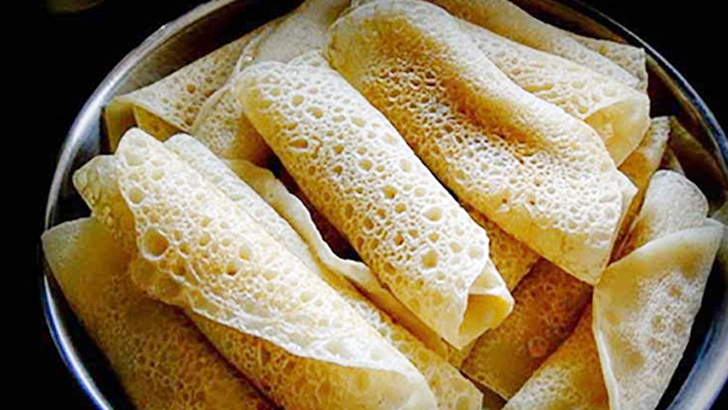 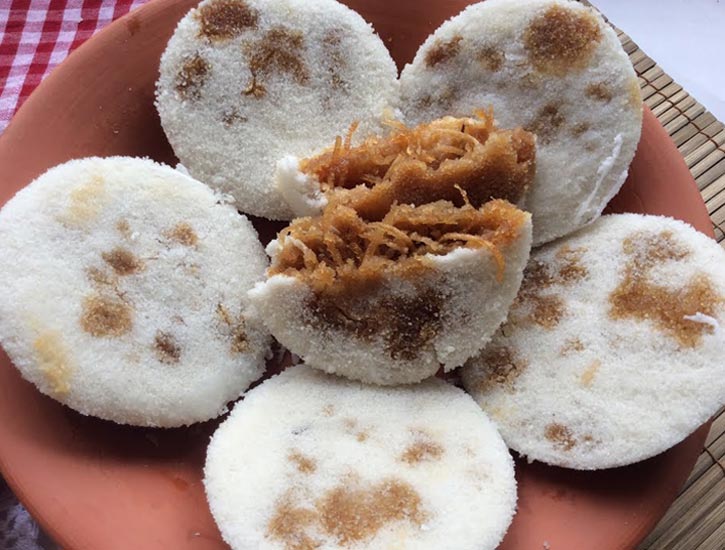 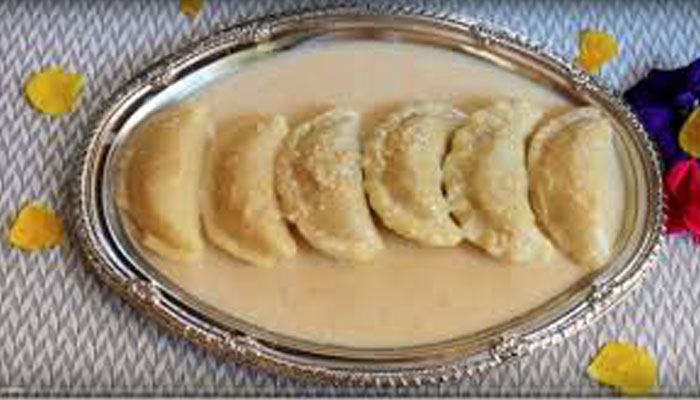 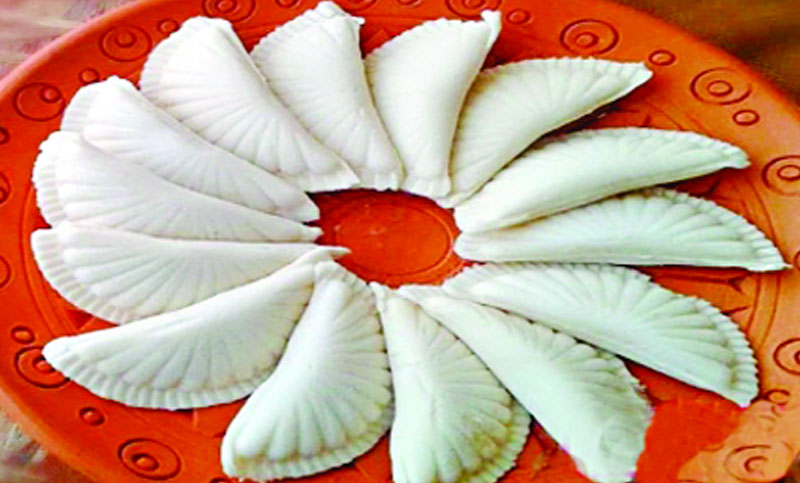 সরবপাঠ
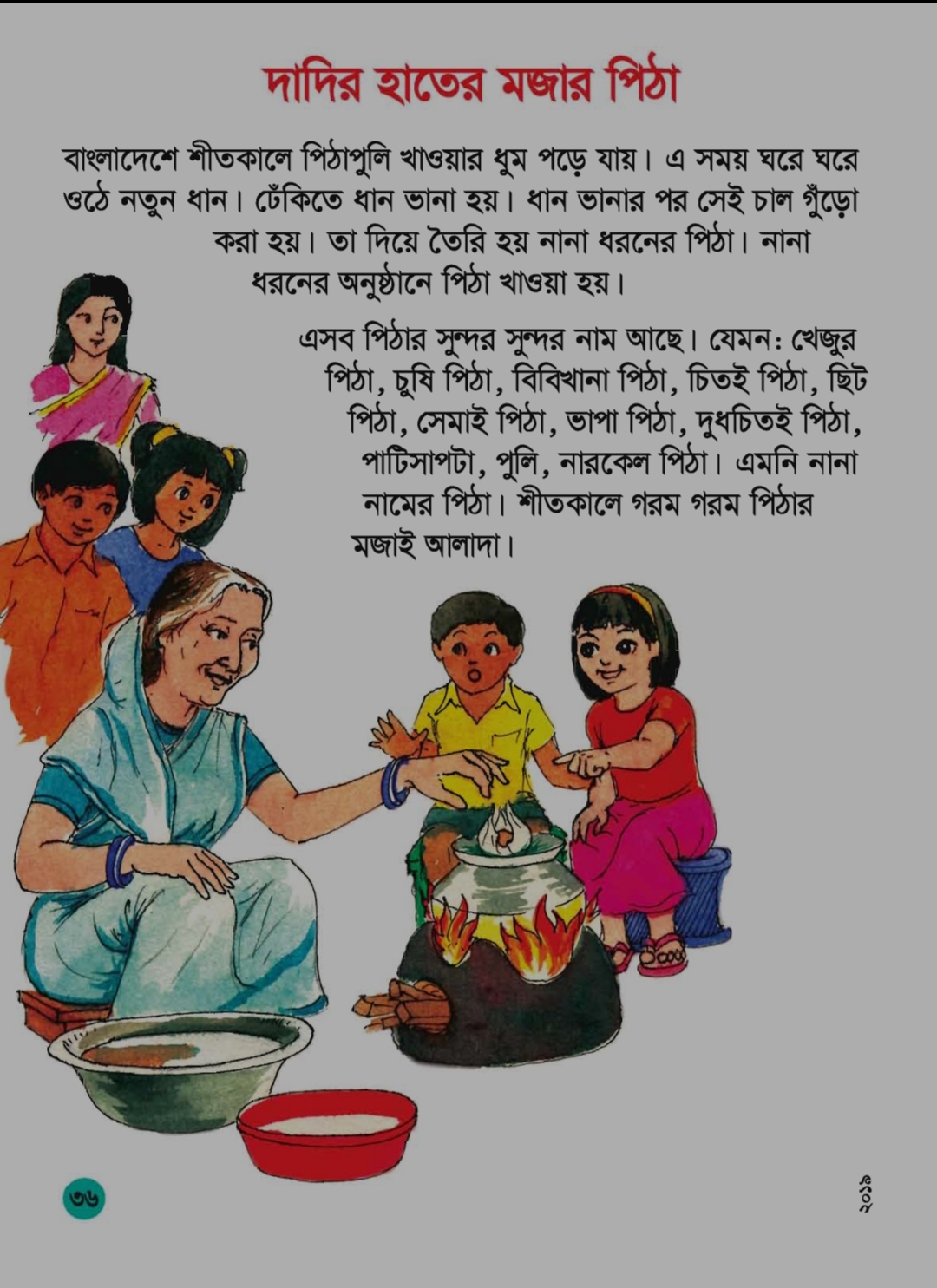 যুক্তবর্ণ
সুন্দরঃ ন্দ= ন + দ
অনুষ্ঠানঃ ষ্ঠ = ষ + ঠ
মূল্যায়ন(মুখে মুখে জিজ্ঞাসা করা)
সুন্দর অর্থ ভালো
		বাক্য- আমাদের দেশ অনেক সুন্দর।
অনুষ্ঠান অর্থ আয়োজন
		বাক্য- বিয়ে বাড়িতে অনুষ্ঠান হয়।
সমাপ্ত